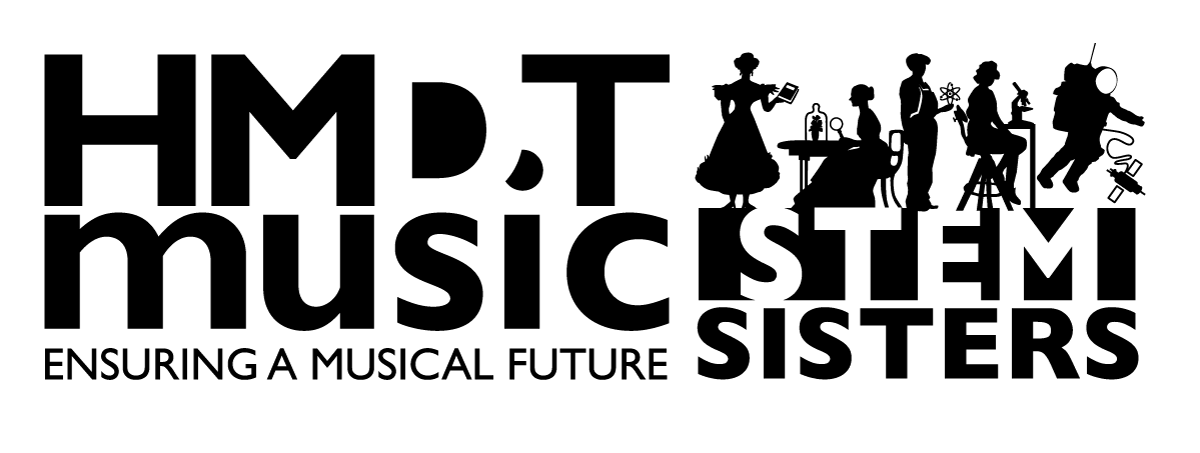 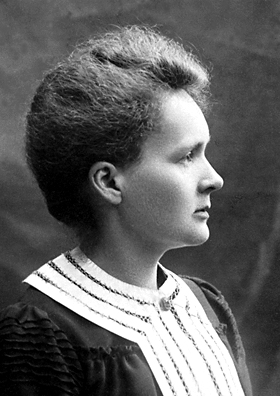 Marie Curie
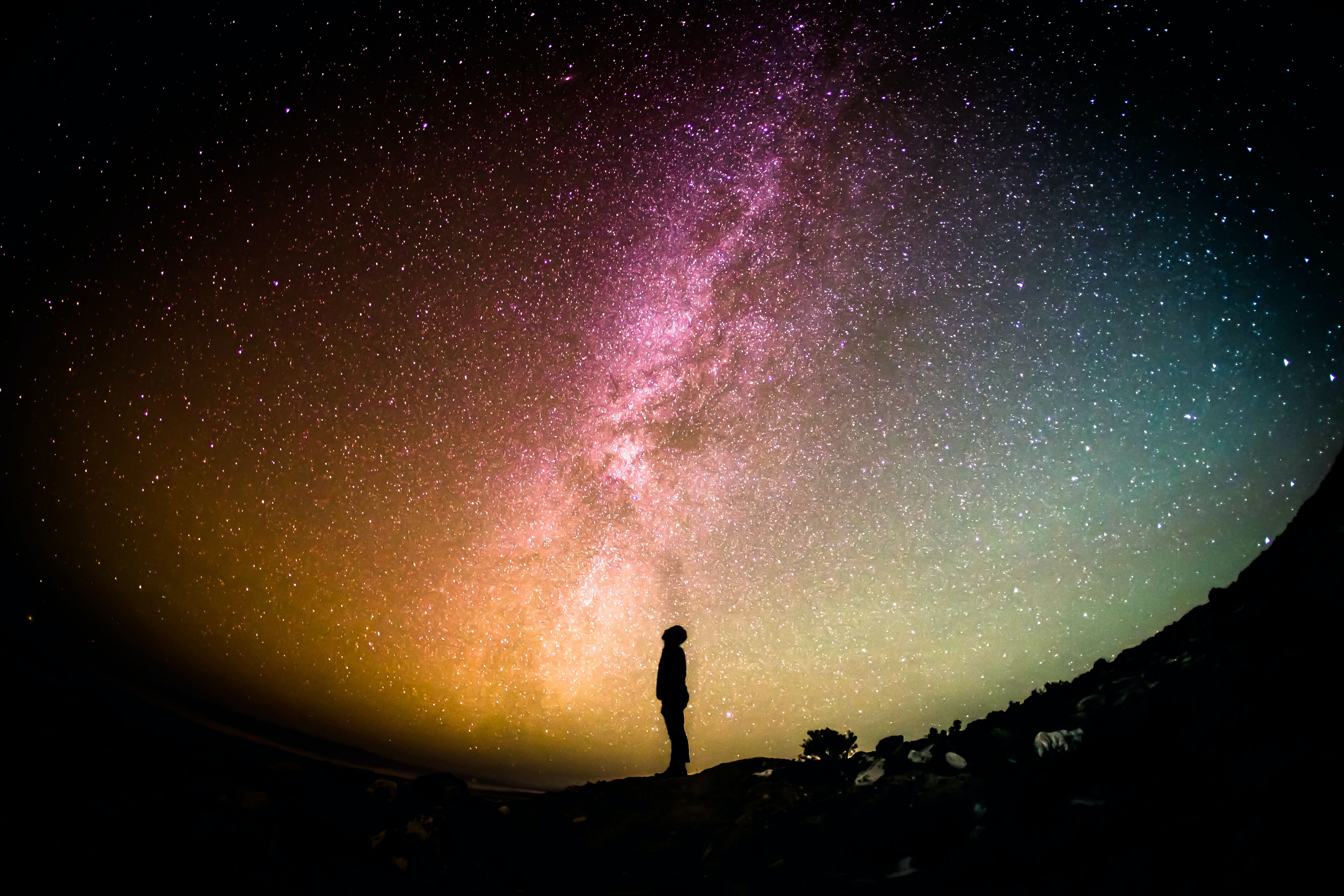 Think of some things which glow.
Slide 1
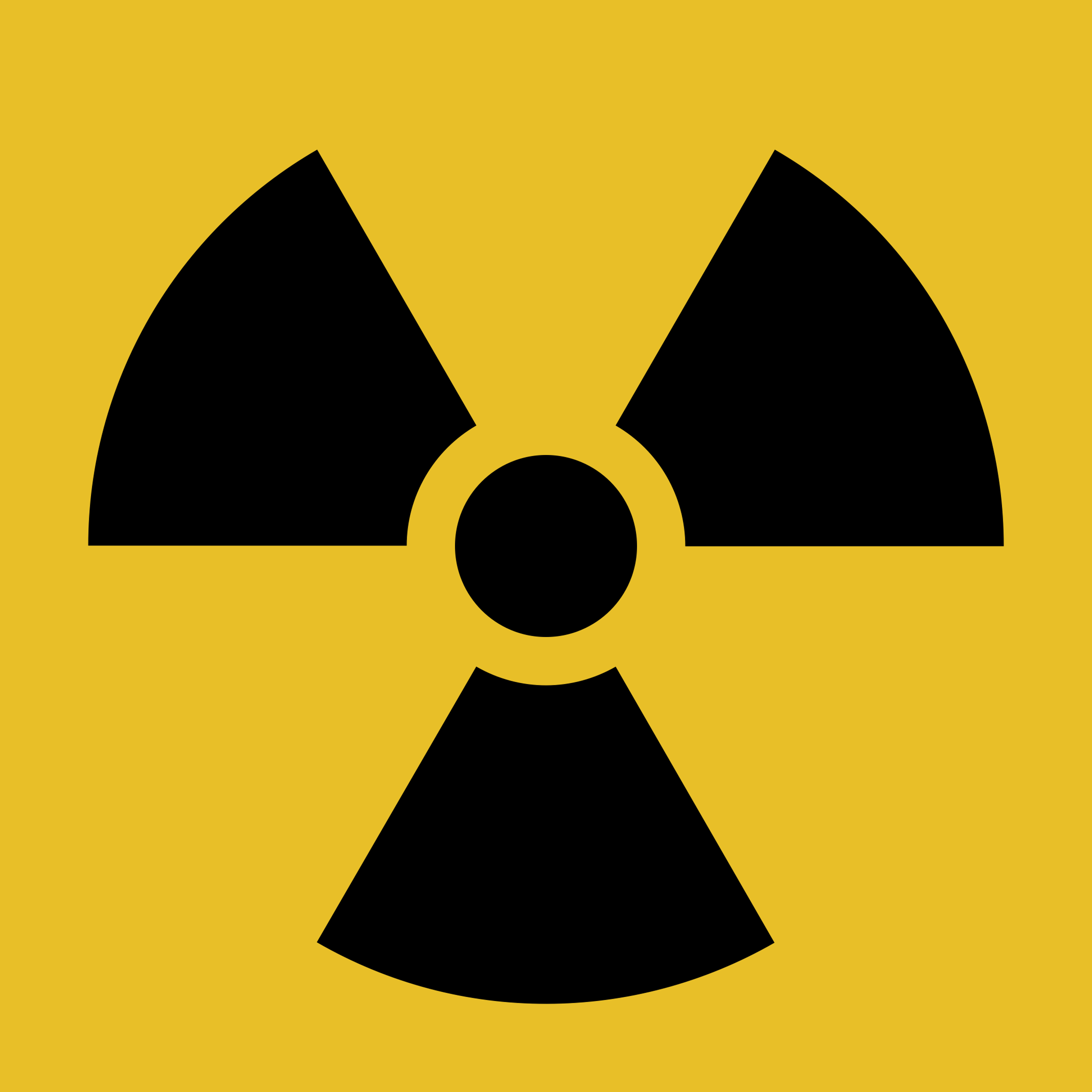 What about this?
Slide 2
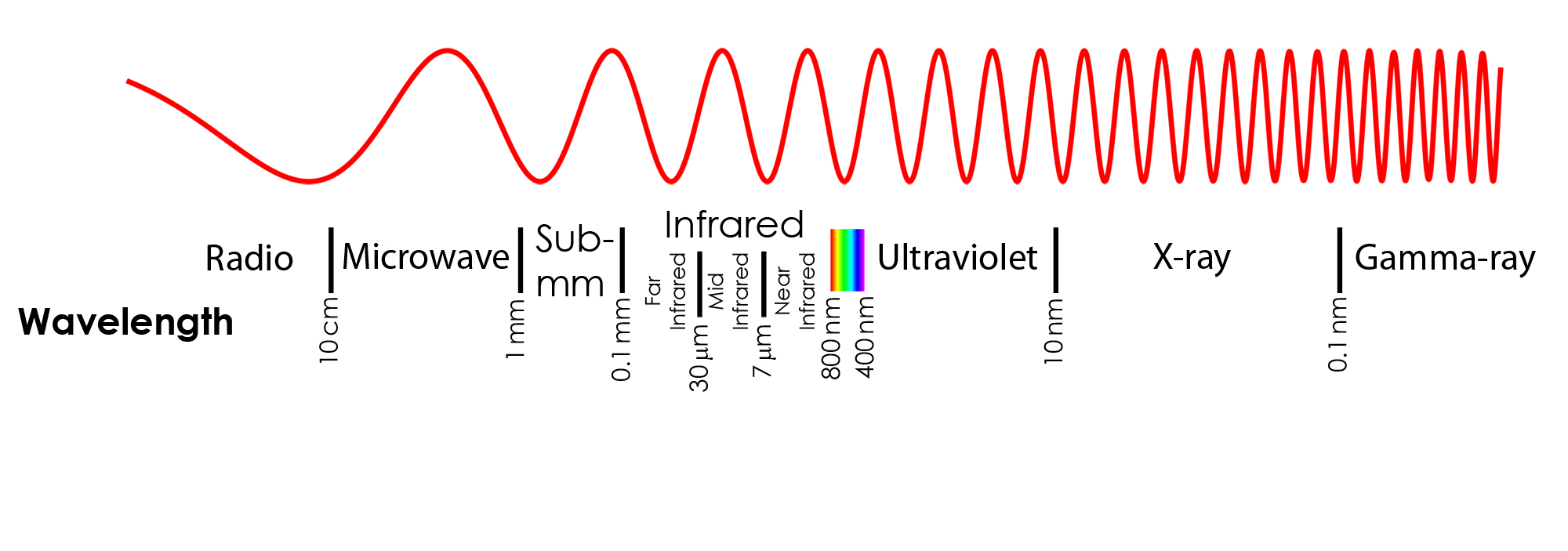 A type of energy, called electromagnetic radiation, travels in packets in a wave like motion.

Our eyes can detect some electromagnetic  waves – we call this visible light.

X-rays  and Gamma-rays are high frequency. Our eyes cannot detect these.
Slide 3
Cherenkov radiation in the Reed Research Reactor
Slide 4
Uranium
Slide 5
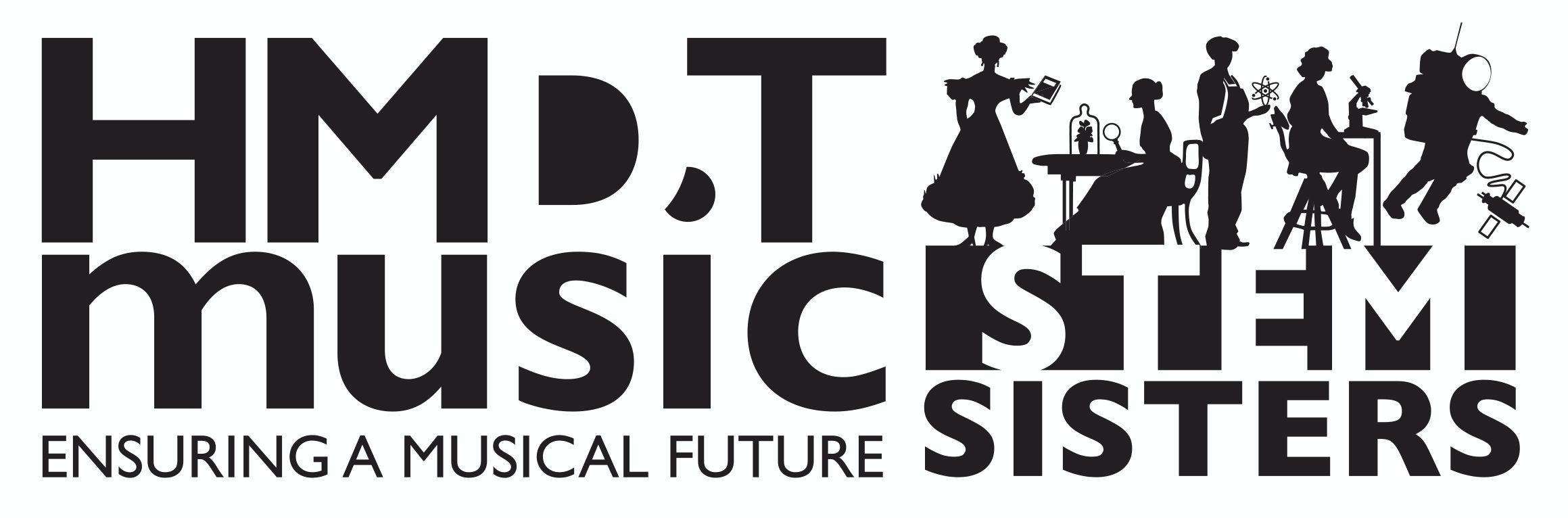 Photo credits:Stars – UnsplashOther images – Wikipedia public domain
© HMDT Music 2020